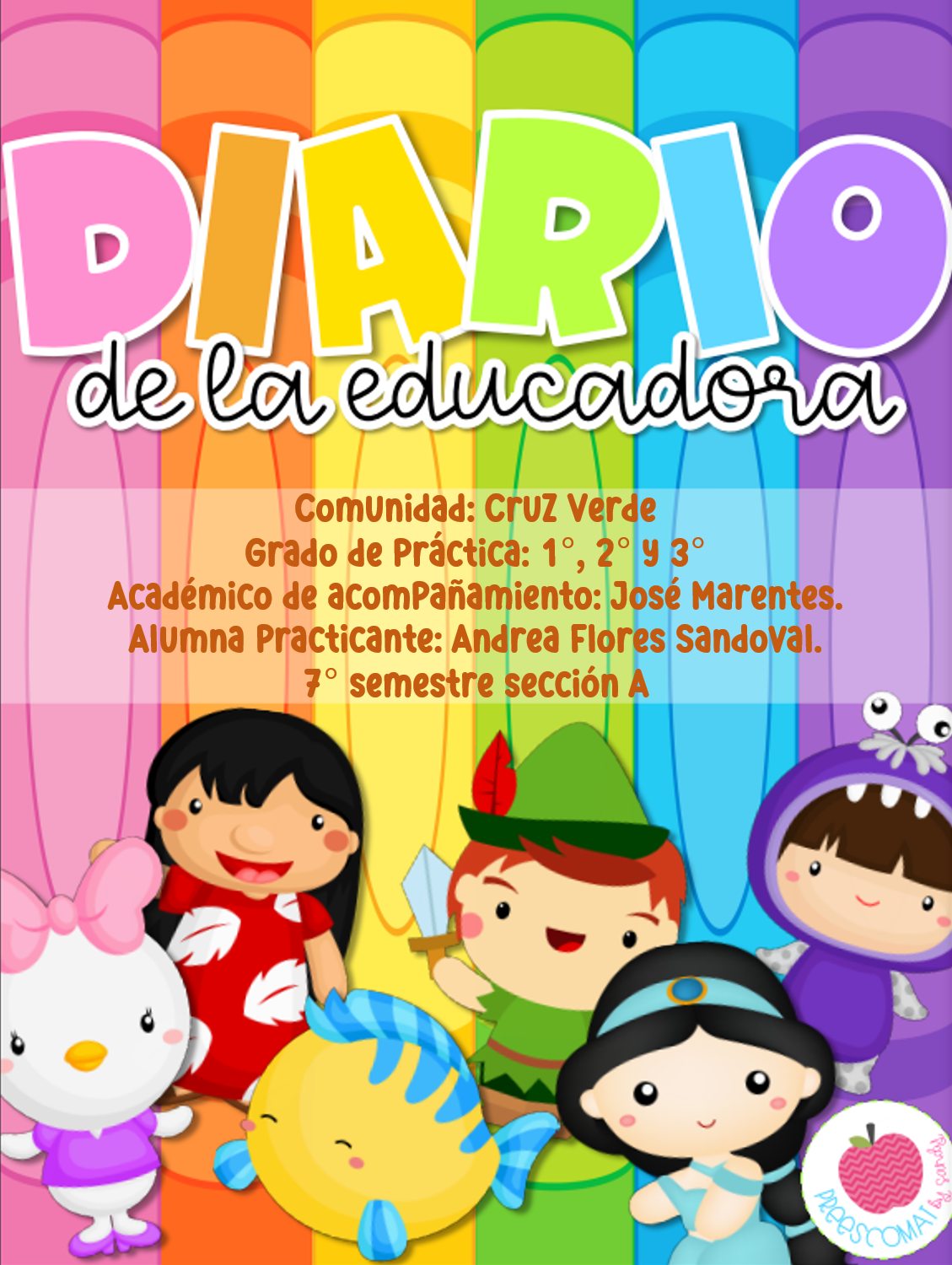 Aprendiendo en casa
16
Nov
21
Las actividades se implementaron de acuerdo a lo planeado, se enviaron videos explicando situaciones que pudieron generar dudas en los alumnos y se enviaron las tareas en tiempo y forma acorde a la planeación. Se implementaron actividades adecuadas.
Los alumnos no se involucraron en la jornada del día, ninguno registró su asistencia, por lo cual considero que los padres de familia no tienen el interés suficiente en lo referente al preescolar. Una buena estrategia por implementar serían desafíos semanales con premios.
Mi intervención fue buena y estuve pendiente en el horario establecido.
De León Sánchez, Beatriz; Silió Sáiz, Gonzalo (2010) mencionan que la familia es el ámbito más motivador, para que los niños y niñas aprendan y maduren de forma  adecuada.
Explicar de manera entendible una actividad por medio de un video
La comunicación con los padres de familia y alumnos
Aprendiendo en casa
17
Nov
21
Las actividades se enviaron en tiempo y forma y de acuerdo a lo planeado. Asimismo, se comunicó a las madres de familia acerca de la importancia de la participación en las actividades y se llegaron a acuerdos del envío de evidencias.
Durante la jornada del día no se observó asistencia de ningún alumno ni participación en las actividades del día, por lo cual se tomó la decisión de hablar con las madres de familia pero sólo se tuvo comunicación con una y se acordaron estrategias para la motivación de los alumnos.
Mi intervención fue buena y estuve pendiente en el horario establecido.
Carmen Morón Macías (2011), menciona que en la motivación es muy importante el papel del docente ya que de estos depende el tipo de ambiente en que los alumnos se desarrollan.
La comunicación eficiente con una madre de familia.
La comunicación con los padres de familia y alumnos
Aprendiendo en casa
18
Nov
21
Se realizaron adecuaciones en las actividades que estaban planeadas debido a la modalidad en que se pensó la planeación, se cambiaron de actividades presenciales a actividades que pudieran realizar los alumnos en casa.
El día de hoy se registró la asistencia de 3 alumnos únicamente, de los cuales 2 son niños y una es niña, sin embargo no se observó participación en las actividades que se asignaron para el día y nuevamente se comunicó a las madres de familia la necesidad de trabajo.
Mi intervención fue buena y estuve pendiente en el horario establecido.
Cuando los padres participan en la vida escolar, se consiguen efectos positivos para el menor, para los profesores, para los progenitores y también para la escuela. (Garreta, 2015).
Motivar a los alumnos mediante audios y vídeos.
La comunicación con los padres de familia y alumnos
Aprendiendo en casa
18
Nov
21
Se realizaron adecuaciones en las actividades que estaban planeadas debido a la modalidad en que se pensó la planeación. Se solicitó a los alumnos el envío de evidencias sencillas de cada uno de los días para poder obtener evidencia.
El día de hoy se registró la asistencia de 3 alumnos únicamente, de los cuales 2 son niños y una es niña. No hubo participación en las actividades pero se acordó enviar evidencias durante el fin de semana.
Mi intervención fue buena y estuve pendiente en el horario establecido.
Cuando los padres participan en la vida escolar, se consiguen efectos positivos para el menor, para los profesores, para los progenitores y también para la escuela. (Garreta, 2015).
Motivar a los alumnos mediante audios y vídeos.
La comunicación con los padres de familia y alumnos
Referencias bibliográficas.
de León Sánchez, Beatriz y Silió Sáiz, Gonzalo (2010). LA FAMILIA. PAPEL QUE DESEMPEÑA EN LA EDUCACIÓN DE SUS HIJOS / AS Y POSIBLES CONSECUENCIAS EN LA FORMA DE INTERACCIONAR DE LOS ADOLESCENTES CON SUS IGUALES. https://bit.ly/3A0Rk2O  
Morón, C. (2011). LA IMPORTANCIA DE LA MOTIVACIÓN EN EDUCACIÓN INFANTIL. Temas para la Educación. https://bit.ly/3bjSHyM 
Garreta, J. (2015). La comunicación familia-escuela en Educación Infantil y Primaria. Revista de la Asociación de Sociología de la Educación l rase.ase.es l ISSN 1988-7302 l vol. 8, nº 1